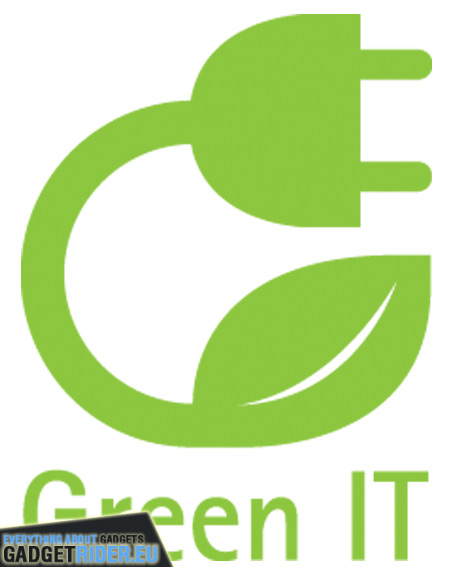 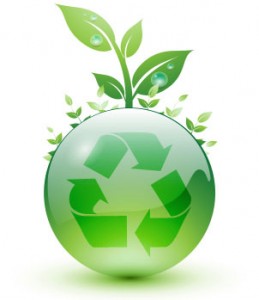 COMP 4923 Green IT audit for Registrar’s Office
John, Michael, Sarah
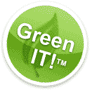 Introduction
We are students in the COMP 4923 (Green IT) class.

We appreciate the Registrar’s Office for allowing us to conduct our audit.

The goal of the project was to conduct a Basic Green IT audit of a technology department of Acadia University and present our findings.
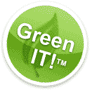 Why Audit?
To assess the impact of computers and related peripherals on the environment in terms of energy use and consumables.

The purpose of this audit is to determine the impact of computer technology on our carbon footprint at Acadia (REGISTRAR’S OFFICE).
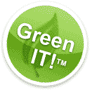 Methodology
We used the following 6 steps to conduct our audit:
    1. Select a department to audit 2. Contact department about audit and set date3. Plan audit interview and create materials4. Conduct audit5. Analyze data 6. Make recommendations in the form of a PowerPoint presentation

We focused mainly on desktops, laptops, printers and other devices that consumed power. We recorded all the data in a spread sheet and made some calculations.

We managed to audit 9 computer systems, 9 printers and 2 other devices(fax machine, laptop).
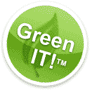 Data Analyses
Your department is currently consuming 45024.53 KWH a year which is costing you $2926.59 a year on power consumption.

All systems in the department are at least 5-6 years old.

All desktop computers are left on 24 hours a day during the week and powered down on the weekend. Monitors are usually shutoff at the end of the day.
The reason for this is that it takes the equipment too long to start up and the information must be readily accessible.

The network files are backed up nightly but local are seldom backed up. Not an issue since important files are stored on the network.

Your department is consuming approx. 520 reams(260 000 pages) and 24 toner cartridges a year.
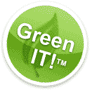 Notes about devices on graphs:

3 is the main printer.
8 is the main fax machine.
9 is the main photocopier.
12 is the laptop that is used only 12 hours a year.
13 is the monitors in the unit.
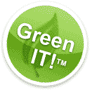 Graph Data
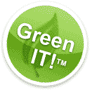 Data Analyses Cont.
The average hours used/hours on and KWH needed/KWH used ratios are both 23.18%.

All computers are regularly updated and have all up to date antivirus and spyware software.

Due to financial constraints, there are no plans to purchase new/upgrade any equipment.

Good recycling habits, use of blue bins for anything non confidential and confidential documents are put through a shredder and disposed of properly. Toner and IT equipment are taken care of by the on campus E-waste program.

The department has a good idea of where they are in terms of greenness and where they would like to be, but do not wish to sacrifice efficiency.
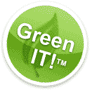 Recommendations
By turning off personal workstations (desktops, printers) at the end of every work day, we estimate your department could save $2479.63 dollars a year.

Reducing sleep mode on monitors down from 20 minutes to 5-10 minutes would save on power consumption

If it does not impede the user’s ability to use their system, decrease the screens brightness from 100% to 50-60% to further cut down on consumption.  

Consolidation of printers would extremely cut down the amount of power usage, paper, and toner consumption. This would decrease the amount of unnecessary print jobs because people would not have the convenience of having a printer sitting at their desk.
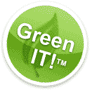 Recommendations(Cont.)
Since paper and toner are such a large expense. 
   Here are suggestions to reduce this consumption:

Print to the photocopier whenever possible as this is cheaper then printing to the individual printers. Toner cartridges for the individual printers are quite expensive.

Only print when it is absolutely necessary and make sure to print on both sides of the paper when possible.

Make as many forms and documents available online as possible through the use of the Registrar’s website. Consider making the course change document available online. This will greatly save on paper and toner as there will be less of a need for printing of these and other documents.
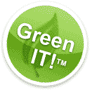 Conclusion
Thank you for letting us perform the audit.

We hope it has been helpful to you and gave you a better understanding of where your department currently stands in terms of being green. 

Are there any questions?